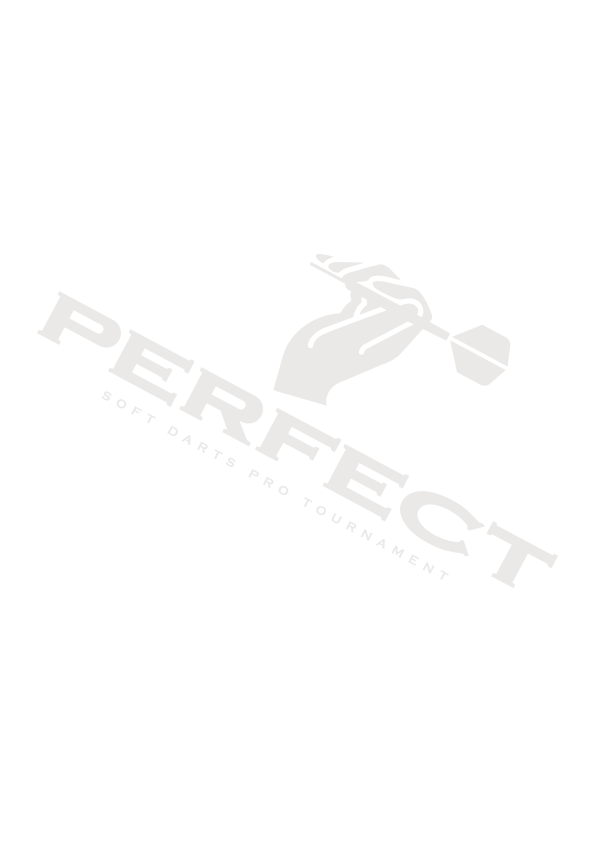 퍼펙트 프로 라이선스 서류심사 신청서
2017년도 퍼펙트 코리아 프로선수 등록을 위한 서류 심사를 아래와 같이 신청합니다
이름  한글     O O O
영문   OOOO  OOOOO  OOOOO
여
생년월일
OOOO 년
OO월
OO 일	   성별     남
여권사진  3.5X4.5
현 주소
OOOOOOOOOOOO
이메일  
홈숍	지역
피닉스레이팅
OOOOOOO @
O1O – OOOO - OOOO
휴대폰
OOO
OOO
OOO
테스트 신청지역

다트경력	년	개월
상호
OO
OO
OO  OO
스로우 좌
우
* 주요대회 성적 ( 최신 순. 피닉스다트 공식은 물론 타사 대회 기입 가능 )
OOOOOOOOOOOO
OOOOOOOOOOOO
OOOO
OO
OOOOOOOOOOOO
OOOOOOOOOOOO
OOOO
OO
OOOOOOOOOOOO
OOOOOOOOOOOO
OOOO
OO
OOOO
OO
OOOOOOOOOOOO
OOOOOOOOOOOO
* 주요 경력 ( 아르바이트 가능 )
OO
OO
OOOOOOOOOOOO
OOOO
OO
OOOOOOOOOOOO
OO
OO
OOOO
OO
퍼펙트 코리아 프로테스트 전형 요강에 따라 프로자격 취득을 위한 서류 심사를 신청합니다
OOOO
OO
OOO
신청일
년
월
일
성명
서명
OO
신청서류 체크
여권증명사진 2장 ( 1장 부착, 1장 첨부 )	자기소개서 
주민등록증 또는 운전면허증 또는 여권 사본 또는 외국인등록증 1부
서류신청 신청 마감일인 2017년 1월 8일까지 담당자에게 도착하여야 접수가 유효합니다.